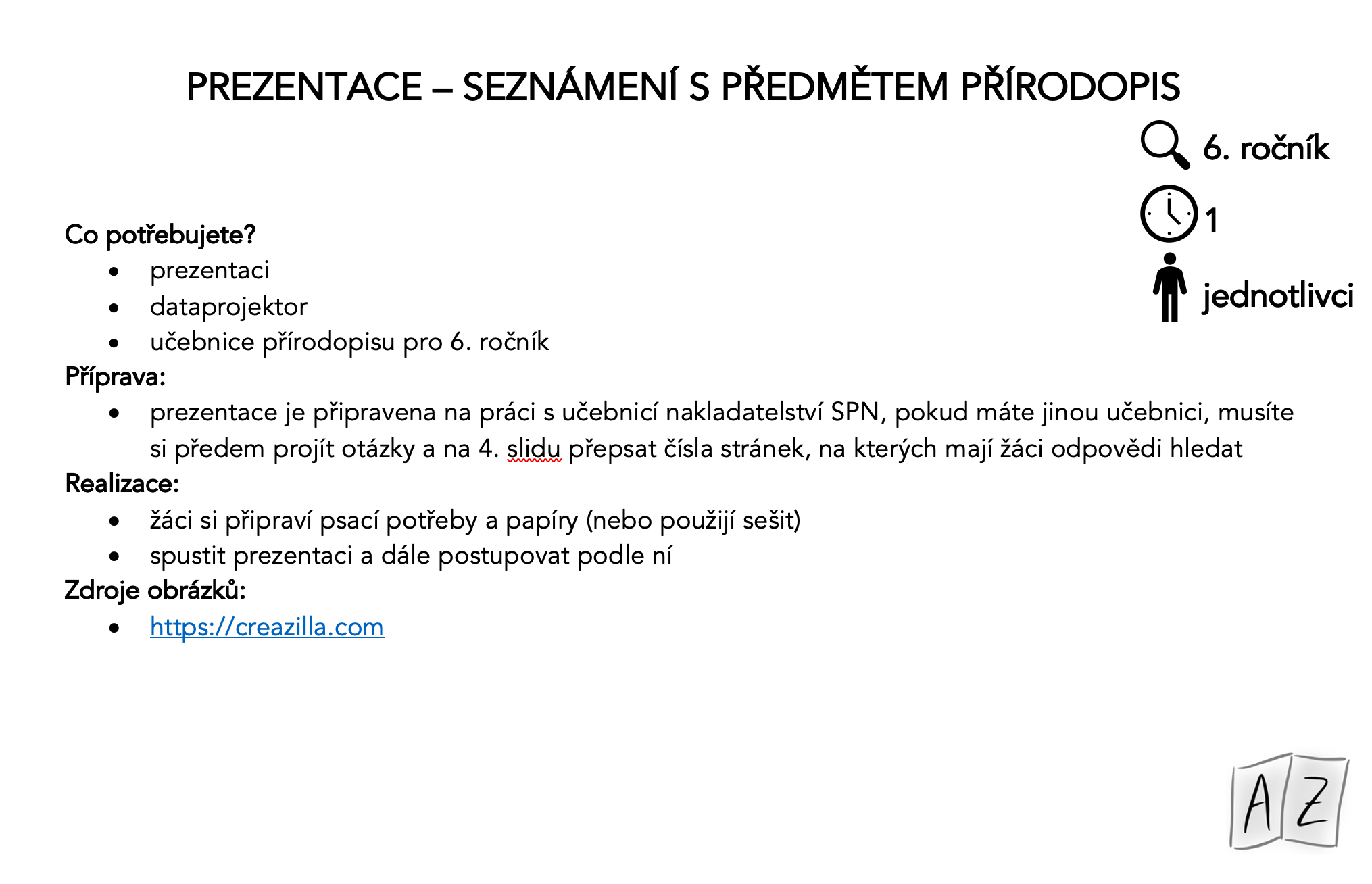 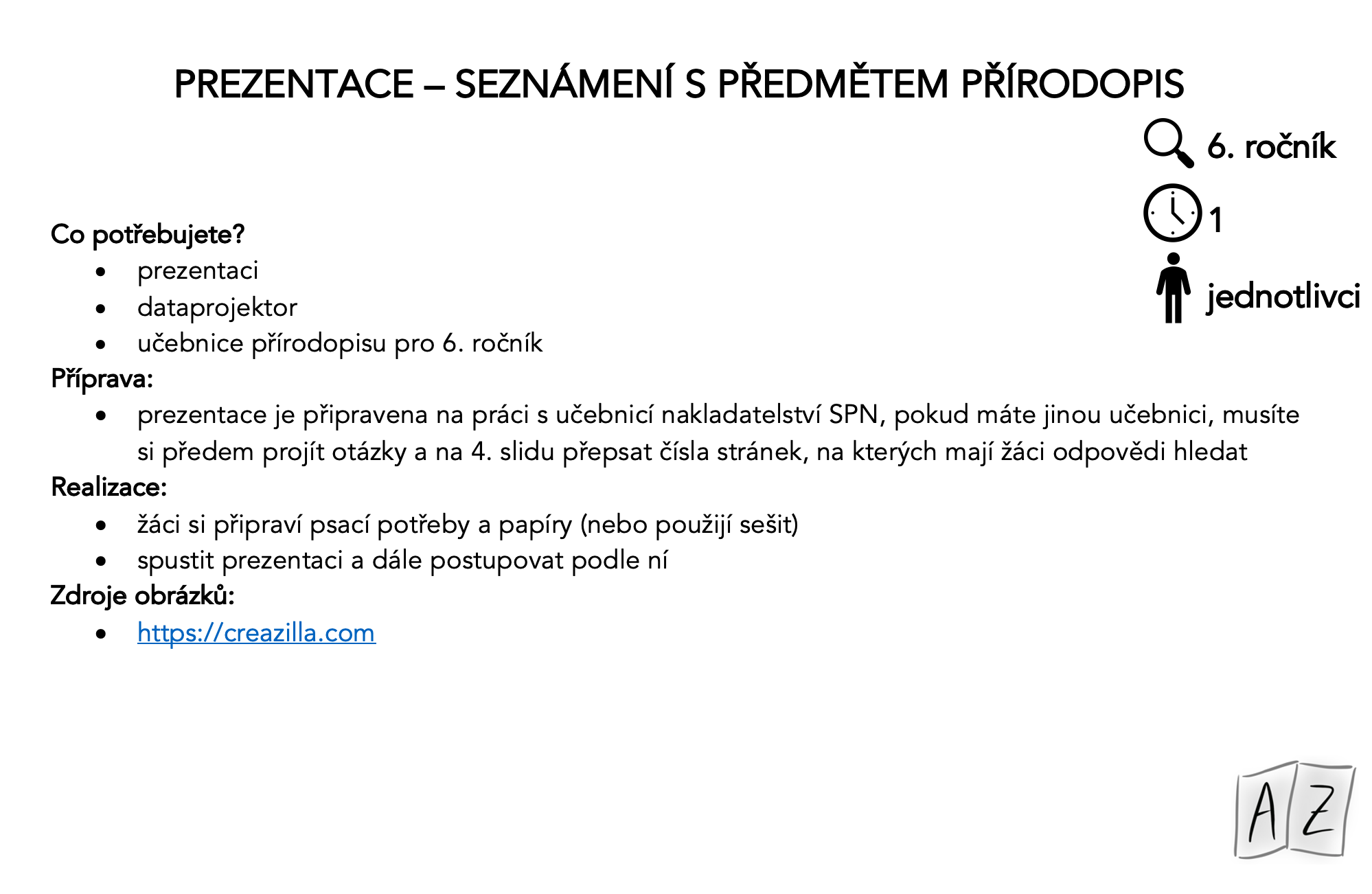 SEZNÁMENÍ S PŘEDMĚTEM PŘÍRODOPIS
učebnice
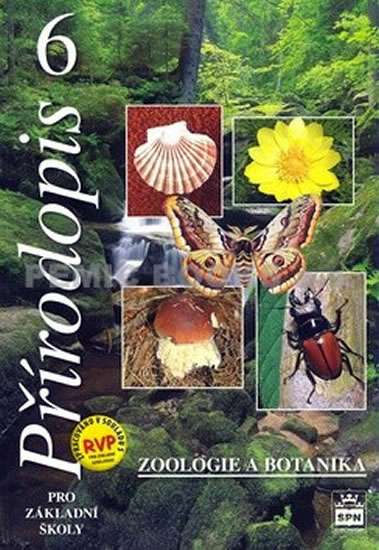 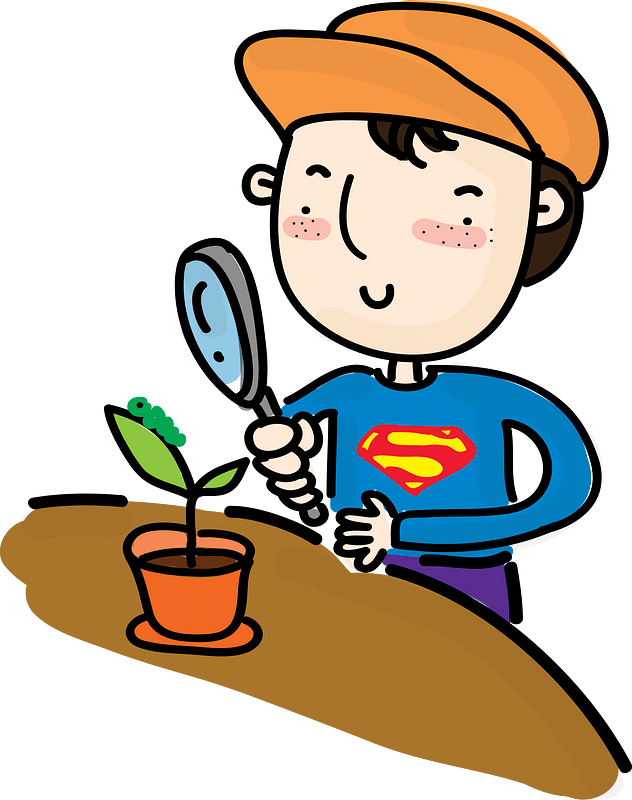 PRÁCE S UČEBNICÍ
Abyste se s učebnicí přírodopisu lépe seznámili, budete mít za úkol vyčíst z ní odpovědi na otázky. 


Kdo bude mít hotovo, přihlásí se. 

Nakonec si společně řekneme odpovědi.
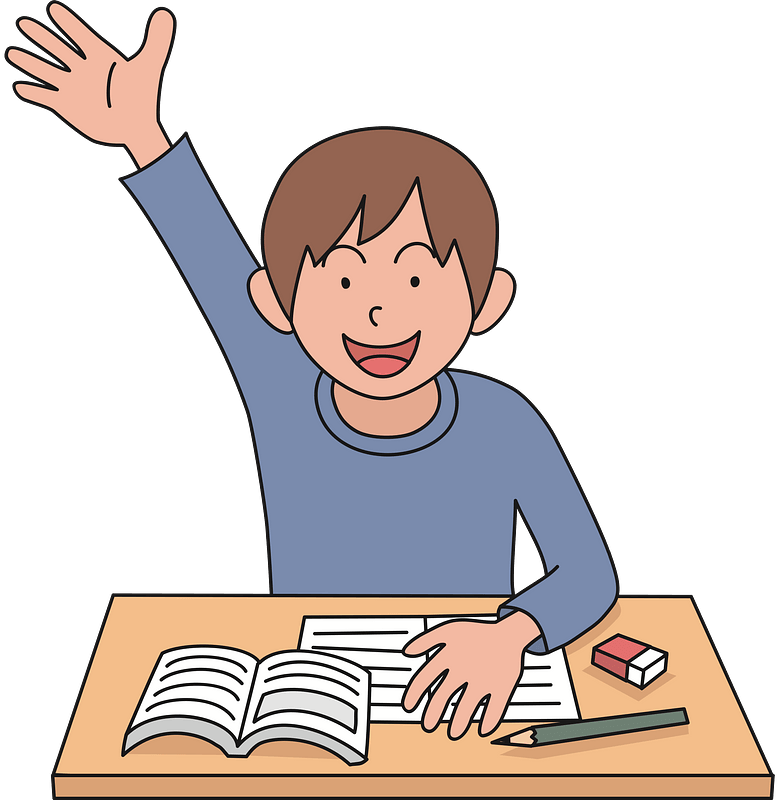 Jak se nazývá přístroj, díky kterému můžeme pozorovat vnitřní stavbu organismů?  						       (hledej na straně 13-15)
Jak se nazývá drsný jazýček hlemýždě, který připomíná struhadlo?			 			  (30)
Jak se jmenují největší pavouci žijící na Zemi?  (39-40)
Jak se jmenuje největší brouk v ČR, který má velká kusadla? 							       (59-60)
Jak se nazývá děj, díky kterému existuje život na Zemi?								       (73-76)
Jak se jmenuje nejjedovatější houba v ČR?         (106)
VYZNAČ PÍSMENA:
2. a 6. písmeno

3. a 4. písmeno

8. písmeno

1. a 2. písmeno

5. a 11. písmeno

2. písmeno
M I K R O S K O P
R A D U L A
S K L Í P K A N I
R O H Á Č   O B E C N Ý
F O T O S Y N T É Z A
M U C H O M Ů R K A   Z E L E N Á
VYZNAČ PÍSMENA:
2. a 6. písmeno

3. a 4. písmeno

8. písmeno

1. a 2. písmeno

5. a 11. písmeno

2. písmeno
M I K R O S K O P
R A D U L A
S K L Í P K A N I
R O H Á Č   O B E C N Ý
F O T O S Y N T É Z A
M U C H O M Ů R K A   Z E L E N Á
I S D U N R O S A U
I S D U N R O S A U
Co se skrývá v tajence?
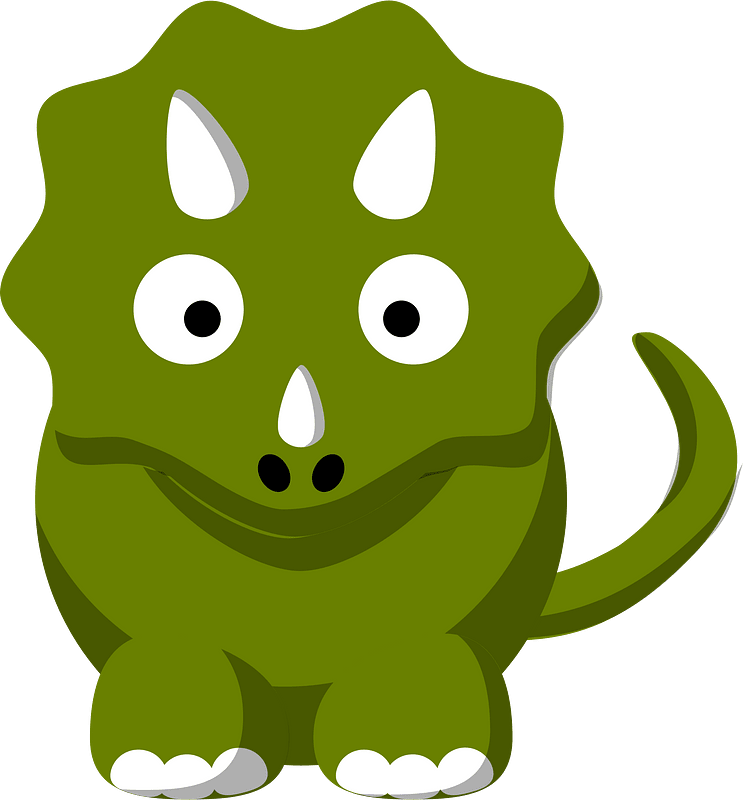 D I N O S A U R U S
Dinosauři budou jedno z prvních témat, které spolu budeme probírat.